Figure 2 [123I]FP-CIT SPECT images in patients with clinically uncertain parkinsonian syndromes. Abnormal ...
Brain, Volume 134, Issue 11, November 2011, Pages 3146–3166, https://doi.org/10.1093/brain/awr177
The content of this slide may be subject to copyright: please see the slide notes for details.
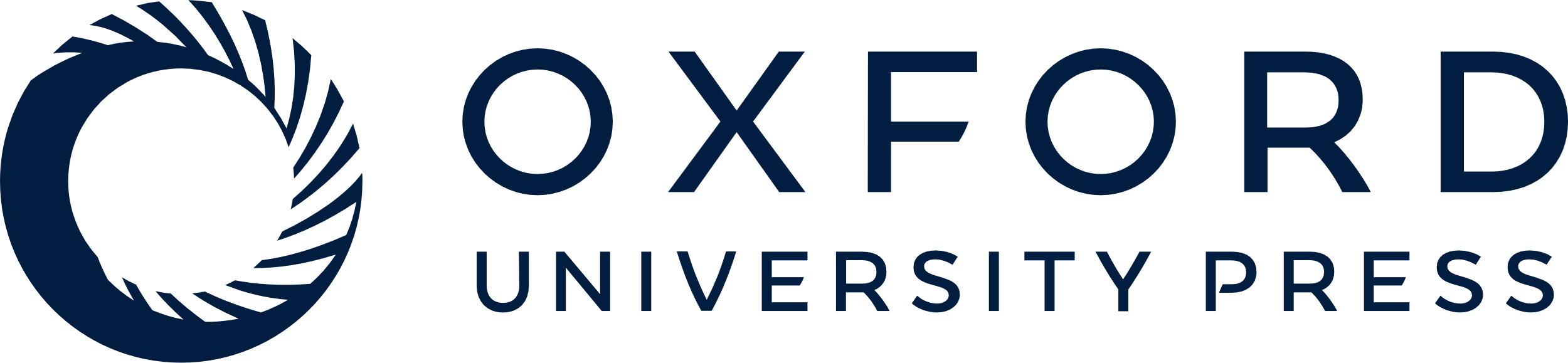 [Speaker Notes: Figure 2 [123I]FP-CIT SPECT images in patients with clinically uncertain parkinsonian syndromes. Abnormal patterns are defined as: Type 1, asymmetrical uptake with reduced putamen activity in one hemisphere; Type 2, clear symmetrical reduction of putamen uptake in both hemispheres; Type 3, virtual absence of uptake in both putamen and caudate nuclei on each side of the brain, resulting in significant reduction in contrast and the visualization of background activity throughout the rest of the image (Catafau et al., 2004). Reproduced with permission.


Unless provided in the caption above, the following copyright applies to the content of this slide: © The Author (2011). Published by Oxford University Press on behalf of the Guarantors of Brain. All rights reserved. For Permissions, please email: journals.permissions@oup.com]